JavaFX 2
Swing war gestern
Agenda
Einführung JavaFX
Geschichte
Entwicklung
Einsatzmöglichkeiten
Neuerungen
Beispiele
Konzepte / Live Coding
Scene Graph
Properties
Trennung GUI / Implementierung
Einführung
Einführung
Geschichte
2007 JavaFX Script
2011 JavaFX 2.0: Java API
JavaFX 2.2 mit JavaSE 7u6 ausgeliefert
JavaFX 8
OpenJFX
Ersatz für Swing
http://www.oracle.com/technetwork/java/javafx/overview/faq-1446554.html
Einführung
Entwicklung
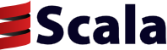 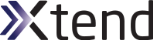 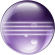 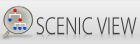 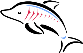 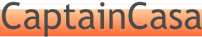 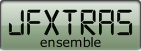 SynchronizeFX
[Speaker Notes: OpenDolphin: Synchronisierung zwischen Server+Clients über explizite Commands; Groovy]
Einführung
Einsatzmöglichkeiten
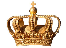 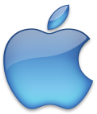 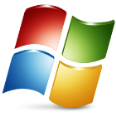 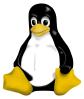 !
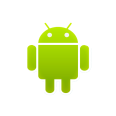 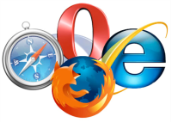 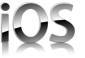 Einführung
Neuerungen ggü. Swing
Properties / Bindings
Multi-Touch
Animationen 
Timelines (Interpolation)
Charts
Media Engine
Effekte
Viele Tools (Webbrowser, HTML Editor)
FXML, CSS
Hardwarebeschleunigung
Natives Packaging
Einführung
Beispiele
Konzepte
Konzepte
Scene Graph
Stage
Scene
extends javafx.scene.Node
Pane
StackPane
Group
Label
Rectangle
Button
MeineKomponente
TextField
[Speaker Notes: Scene Graph:
Baumstruktur mit Elementen die 0..1 Parent haben können
2 Primärklassen:
Scene
Node (Abstrakte Basisklasse für alle Knoten im Baum)
Scene wird von Stage gekapselt -> Stage äquivalent Window]
Konzepte
Properties
Notifikationen über Änderungen (Events)
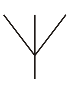 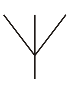 =
Databinding
String
StringProperty
StringProperty
String
Konzepte
Properties und Bindings
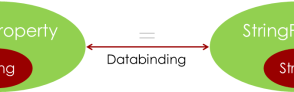 Relationen zwischen Properties
Änderungen an gebundenen Properties wirken sich auf den Bindungspartner aus
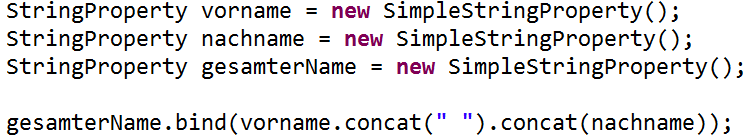 Konzepte
Properties und Events
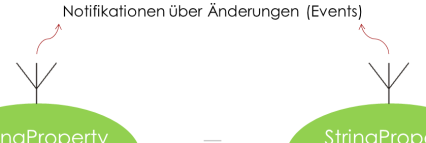 Direkte Aktionen auf Änderungen
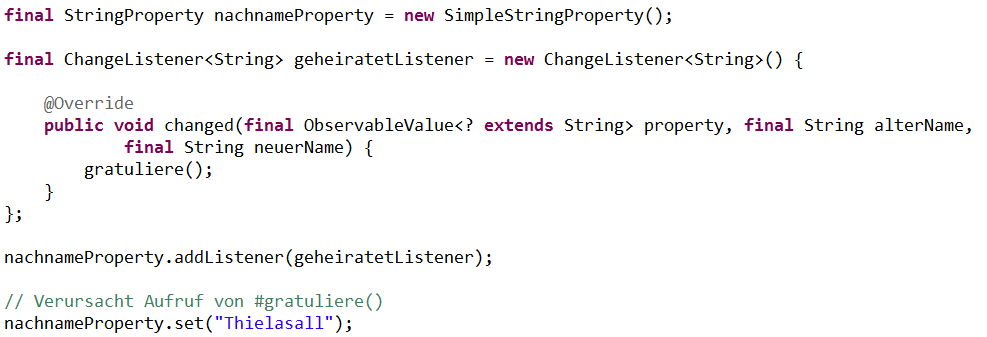 Konzepte
Properties und JavaBeans
JavaBean
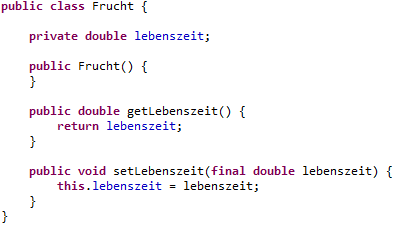 Konzepte
Properties und JavaBeans
Erweiterung durch Property
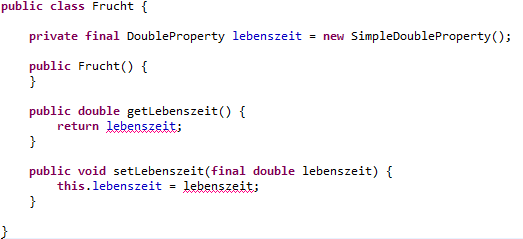 Konzepte
Properties und JavaBeans
Anpassung der Zugriffe
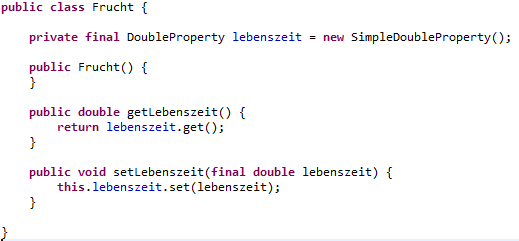 Konzepte
Propertys und JavaBeans
Property sichtbar machen
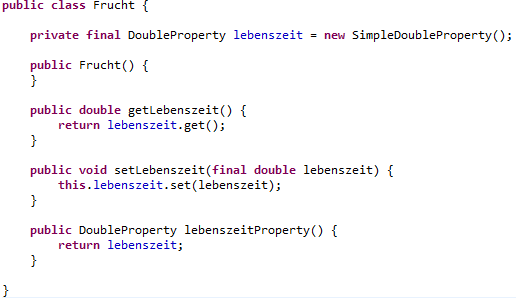 Konzepte
Propertys und JavaBeans
ReadOnly auch möglich
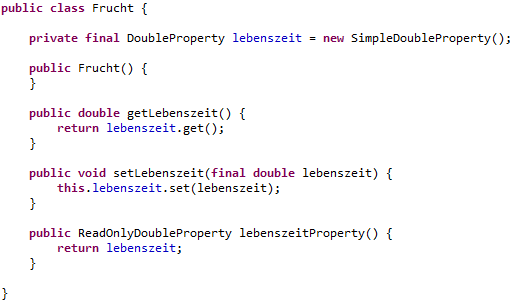 Konzepte
Timelines und Transitions
10 s
0 s
layoutXProperty == 250
layoutXProperty == 0
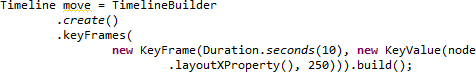 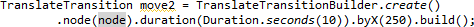 [Speaker Notes: Scene Graph:
Baumstruktur mit Elementen die 0..1 Parent haben können
2 Primärklassen:
Scene
Node (Abstrakte Basisklasse für alle Knoten im Baum)
Scene wird von Stage gekapselt -> Stage äquivalent Window]
Konzepte
Möglichkeit der Trennung GUI / Implementierung
Beschreibung der Oberfläche
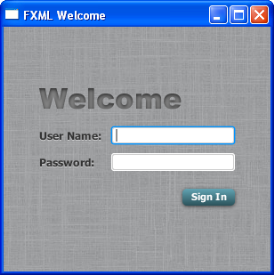 FXML+CSS
Implementierung der Logik z.B. Aktionen auf Mausklick
+
=
Java Klasse
[Speaker Notes: Scene Graph:
Baumstruktur mit Elementen die 0..1 Parent haben können
2 Primärklassen:
Scene
Node (Abstrakte Basisklasse für alle Knoten im Baum)
Scene wird von Stage gekapselt -> Stage äquivalent Window]
Konzepte
FXML
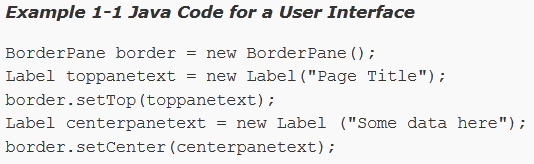 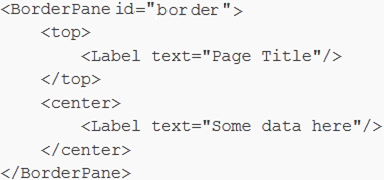 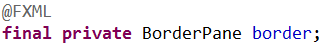 [Speaker Notes: Scene Graph:
Baumstruktur mit Elementen die 0..1 Parent haben können
2 Primärklassen:
Scene
Node (Abstrakte Basisklasse für alle Knoten im Baum)
Scene wird von Stage gekapselt -> Stage äquivalent Window]
Digitales Scrum Board
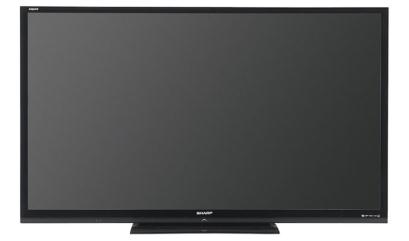 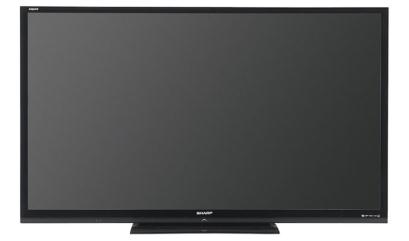 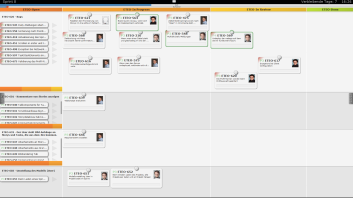 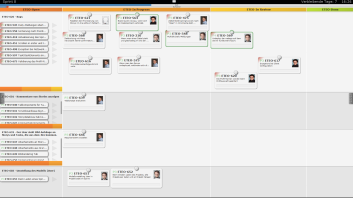 synchron
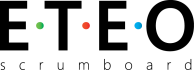 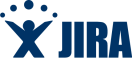 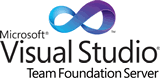 ?